113-2 安南國中反毒宣導
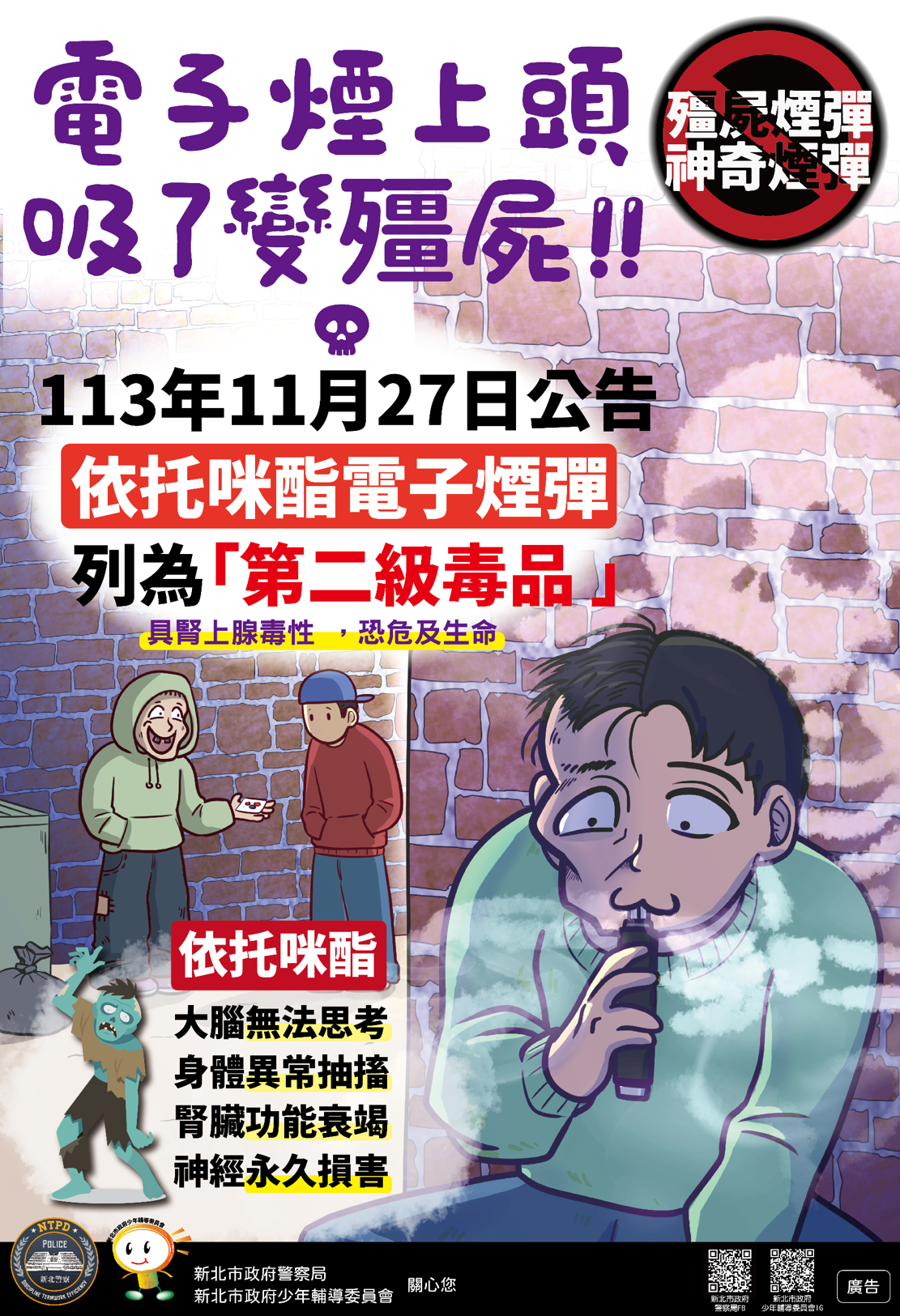 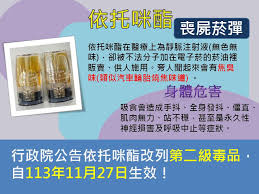 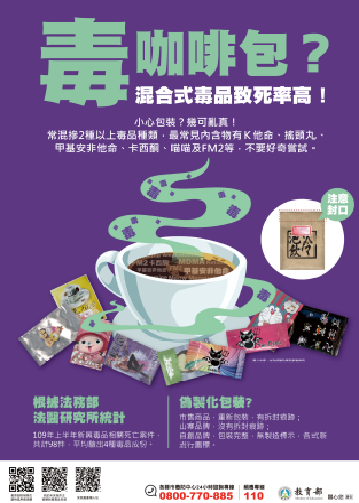 藥物濫用防制
毒品偽裝術
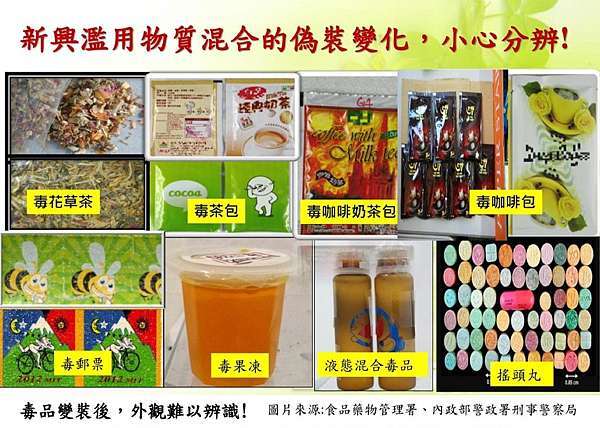 拒絕毒品 保安康
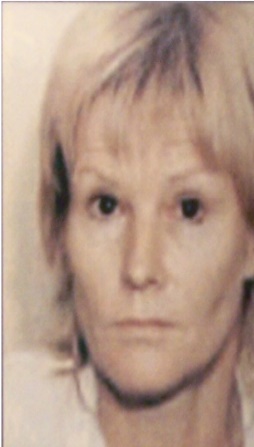 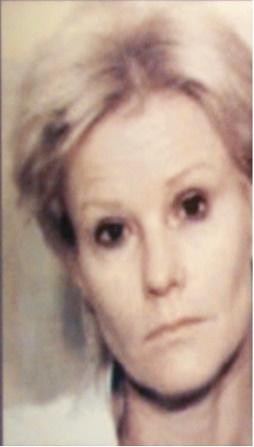 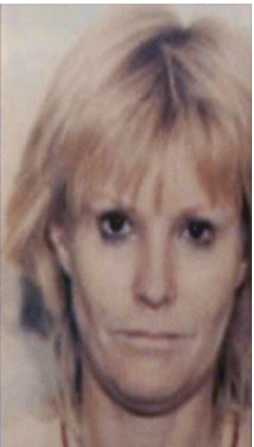 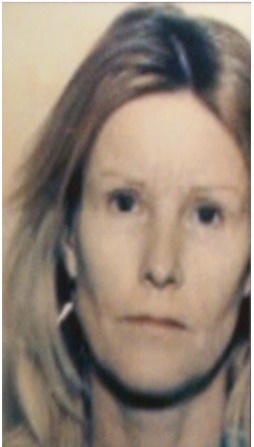 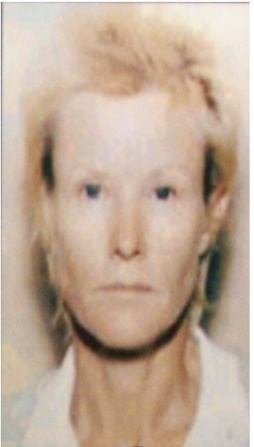 吸毒十年的臉孔
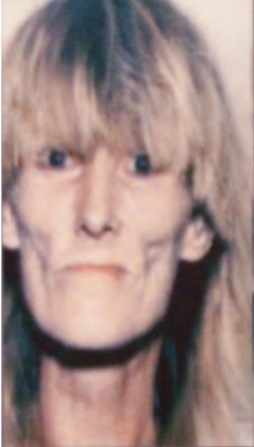 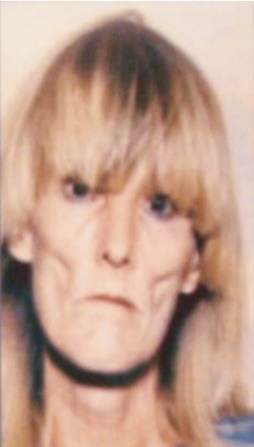 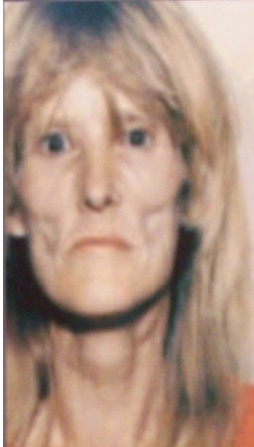 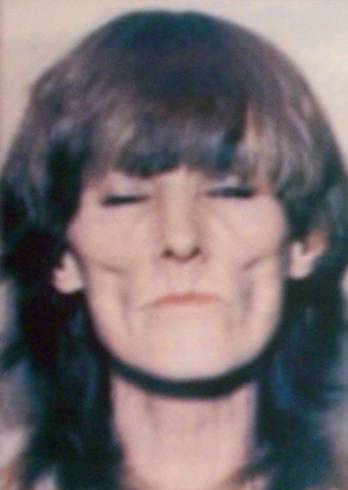 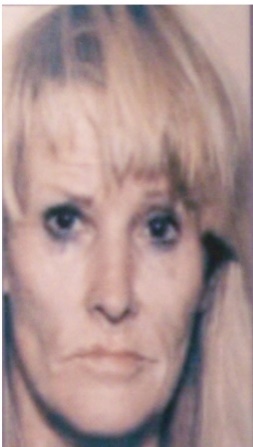 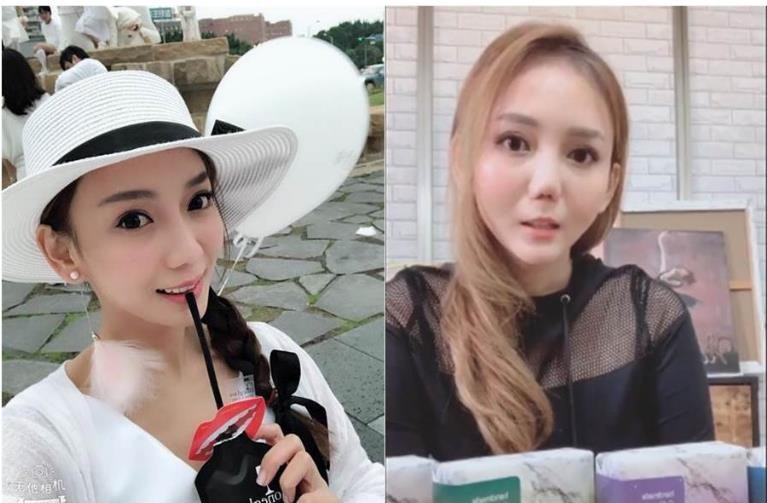 劉喬安吸毒鼻塌 直播悔
「連醫生都難救」
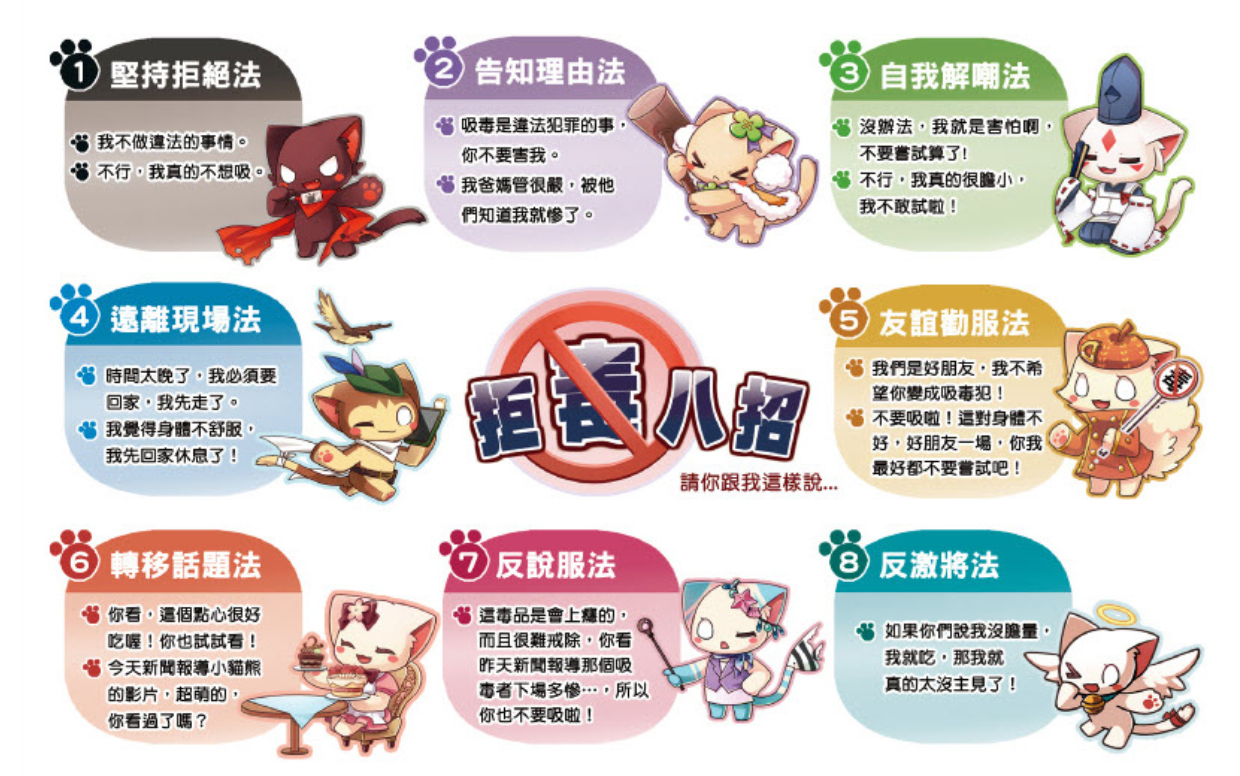 拒
毒
八
招